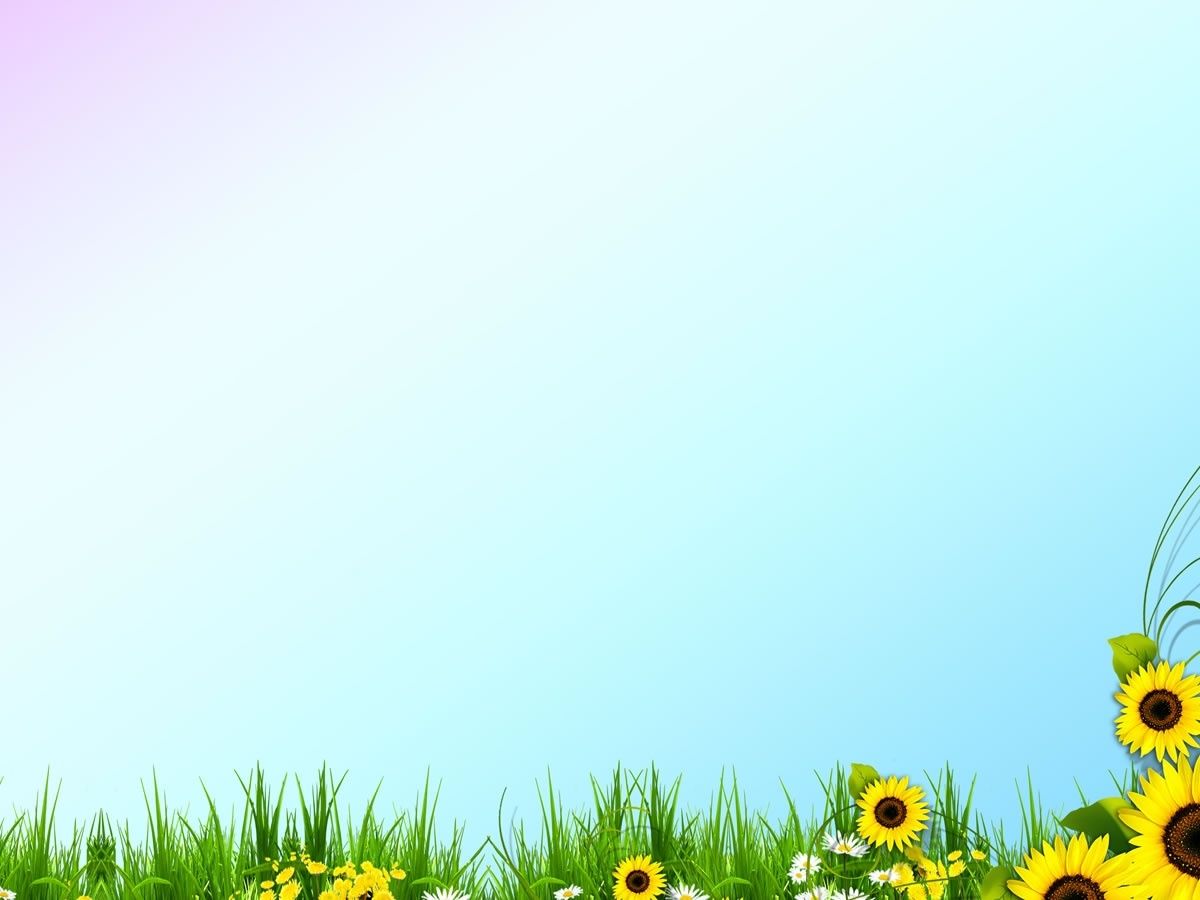 Ủy Ban Nhân Dân Quận Long Biên
Trường mầm non Đức Giang
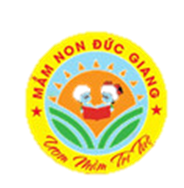 LĨNH VỰC: PHÁT TRIỂN NHẬN THỨC
ĐỀ TÀI: NHẬN BIẾT MÀU VÀNG
Lứa tuổi: 24 – 36 tháng
Lớp: Nhà trẻ D3
Giáo viên: Phạm Thị châm
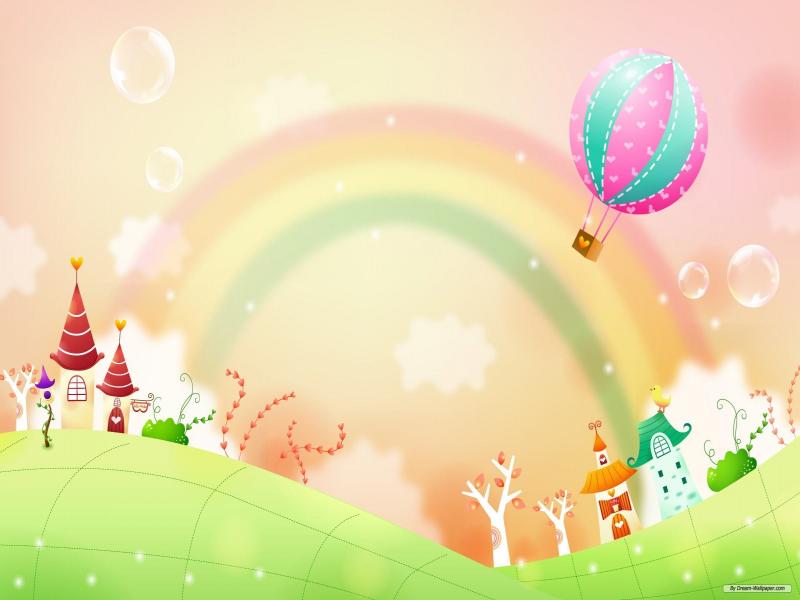 Các con vừa hát bài hát có tên là gì?
Bài hát 
Những sắc màu vui nhộn
Bạn JoJo thích những màu nào?
Bạn thích màu Đỏ, màu Vàng, màu Xanh
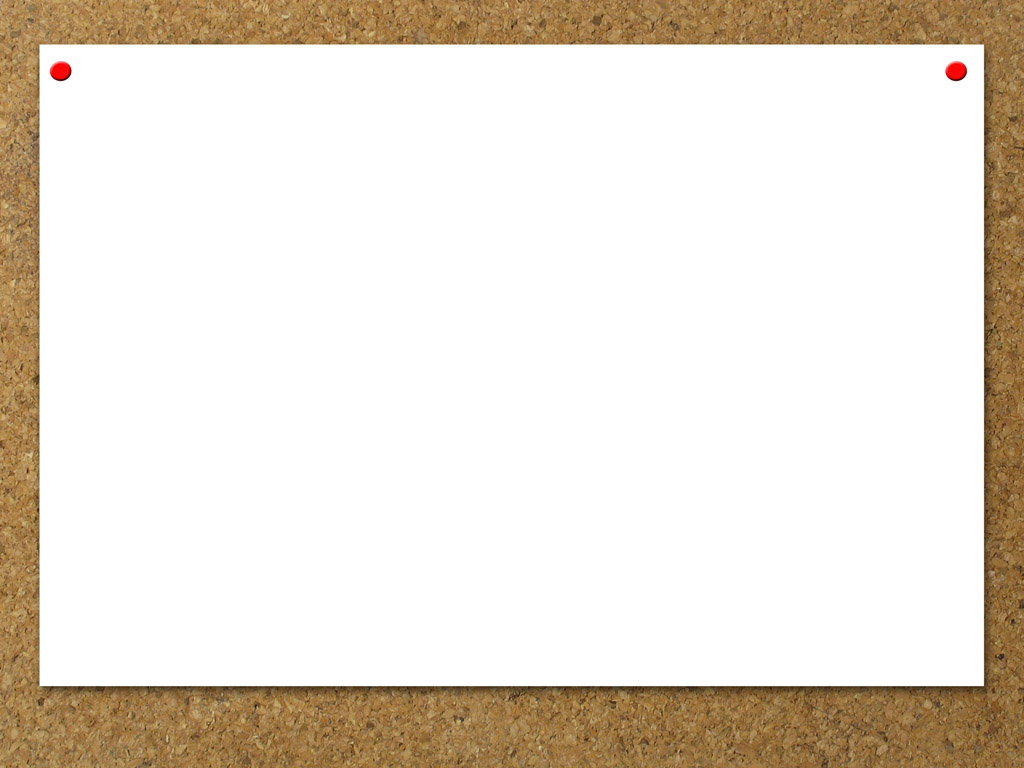 Màu vàng
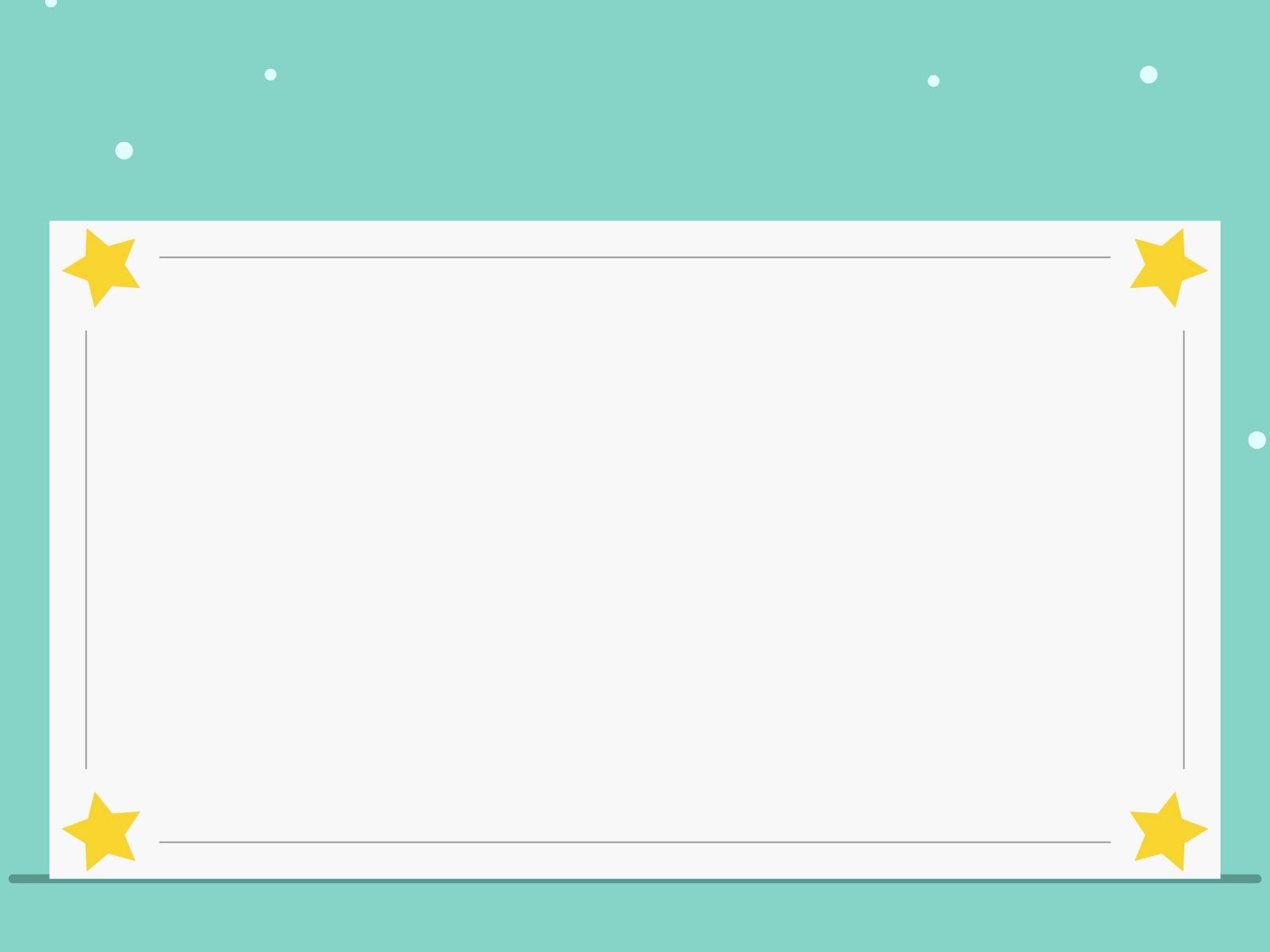 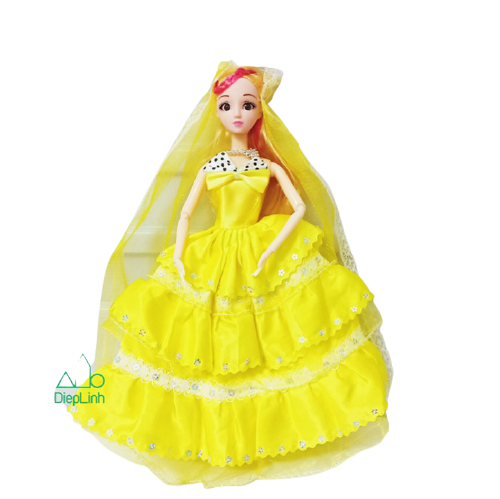 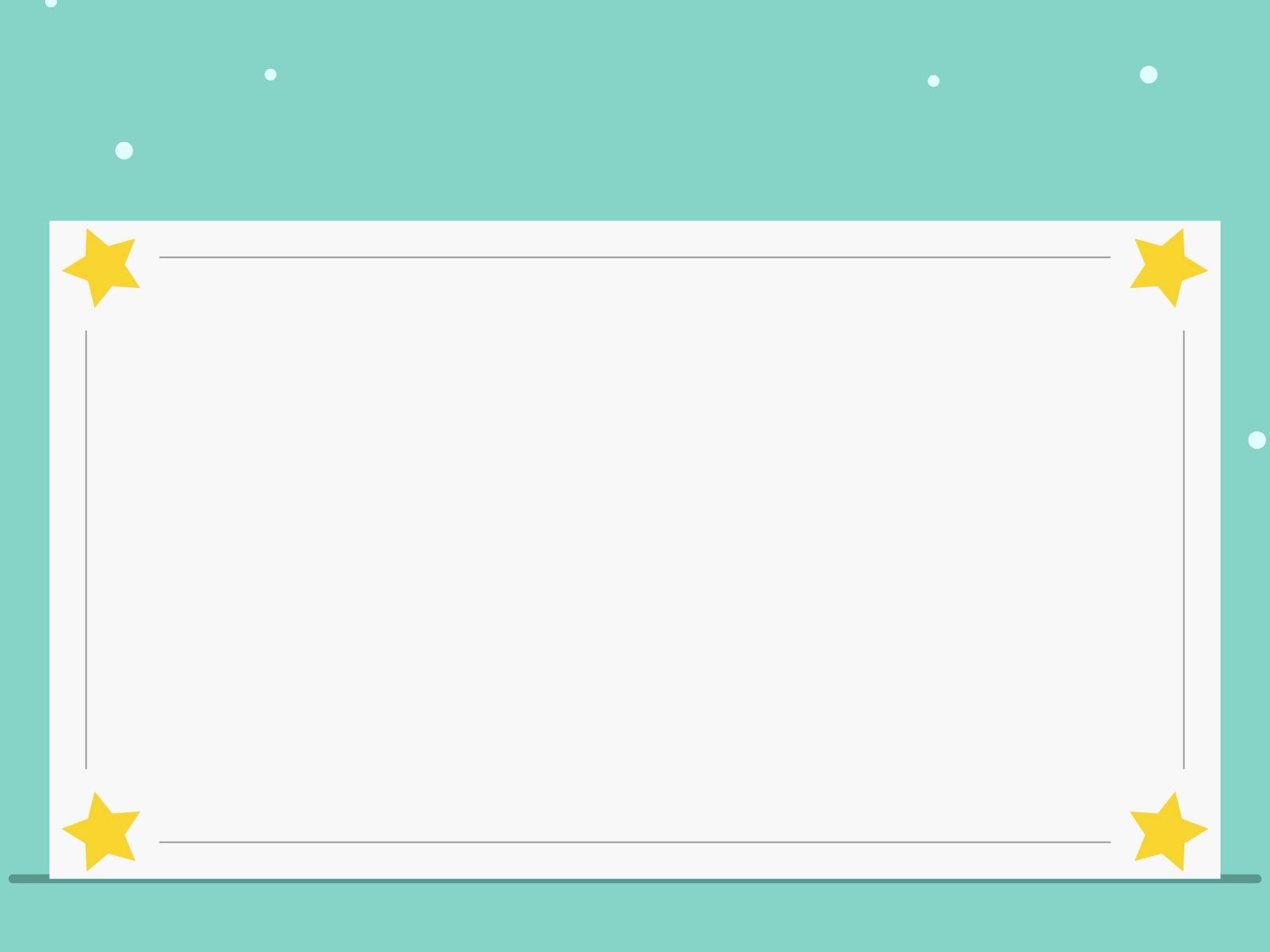 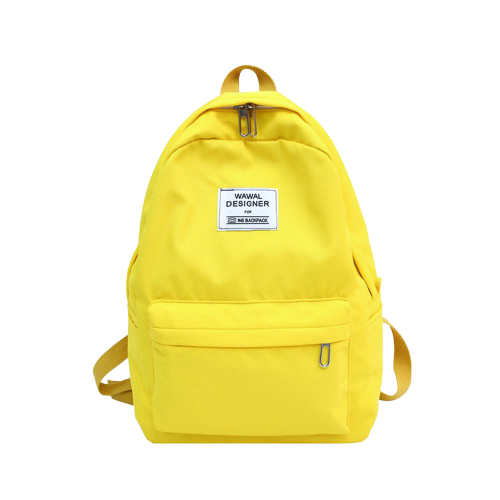 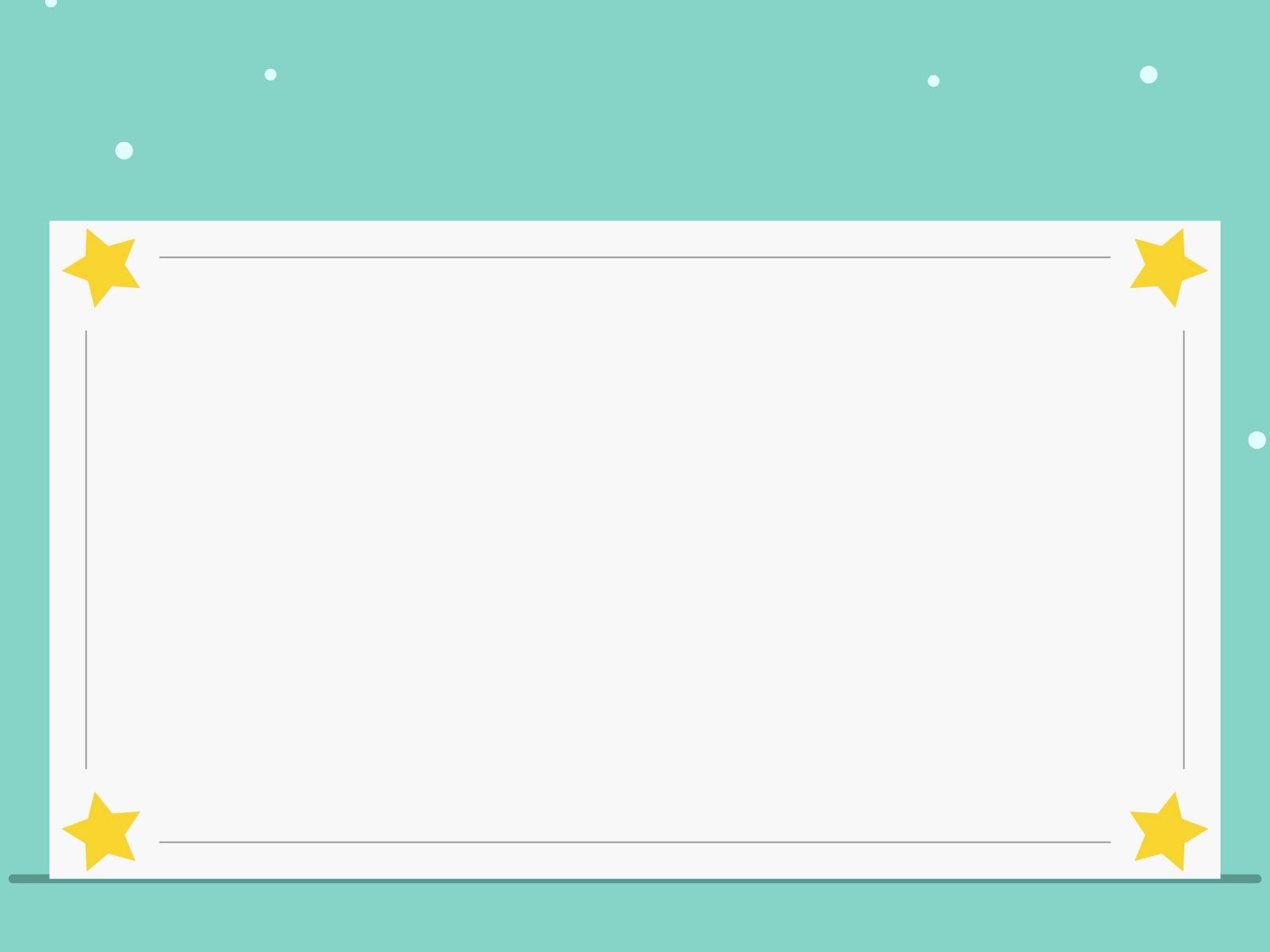 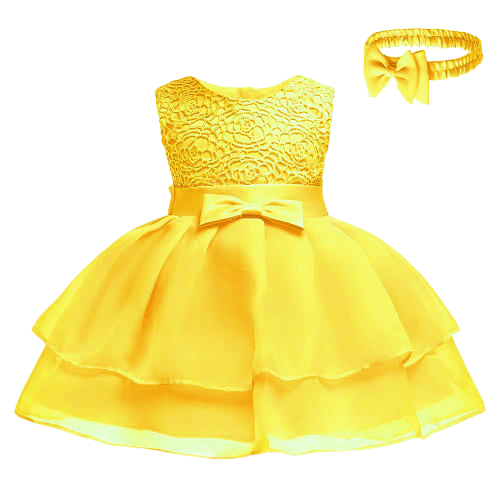 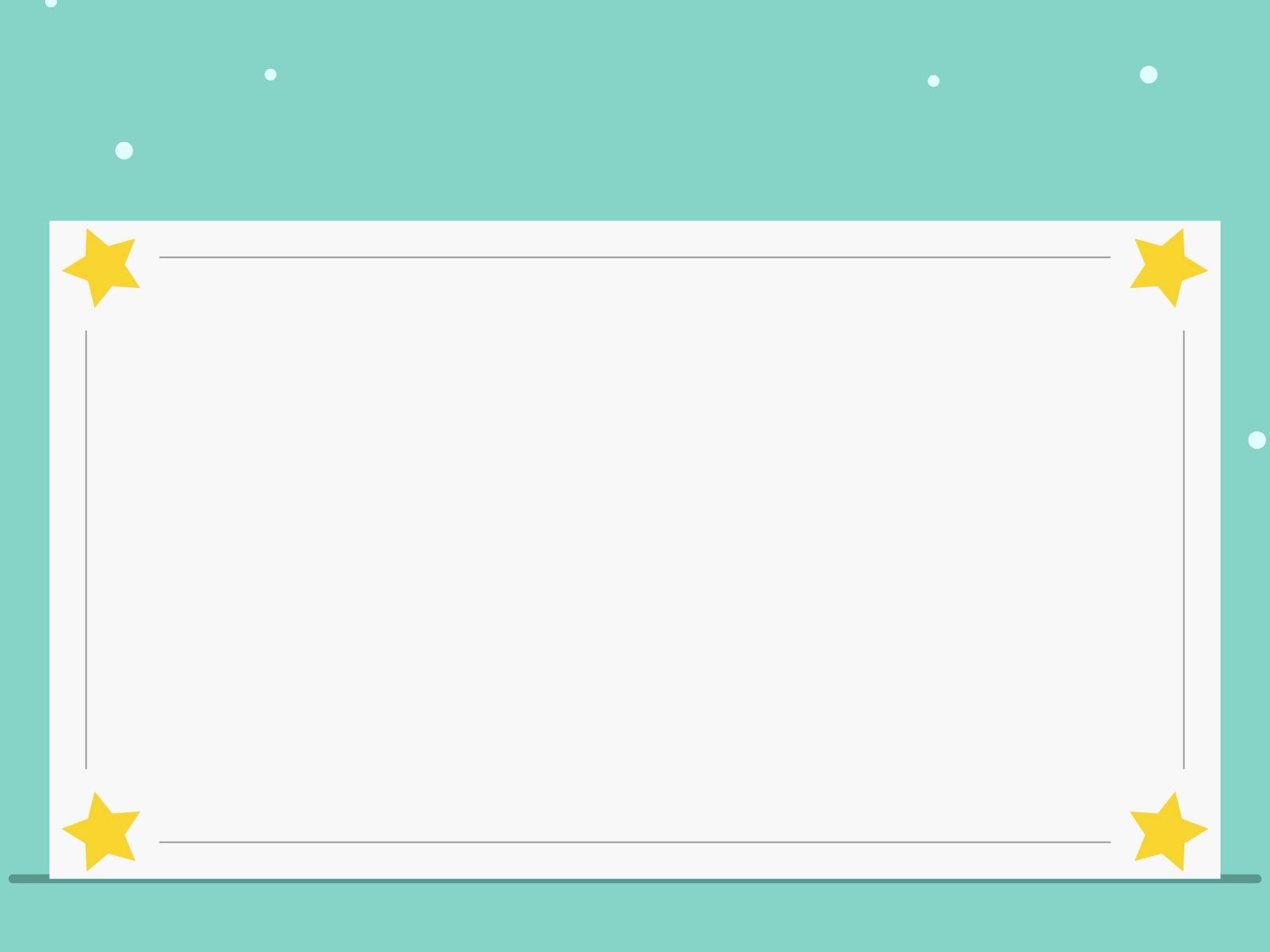 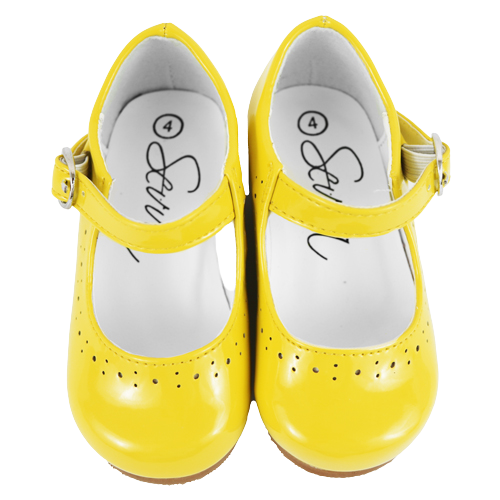 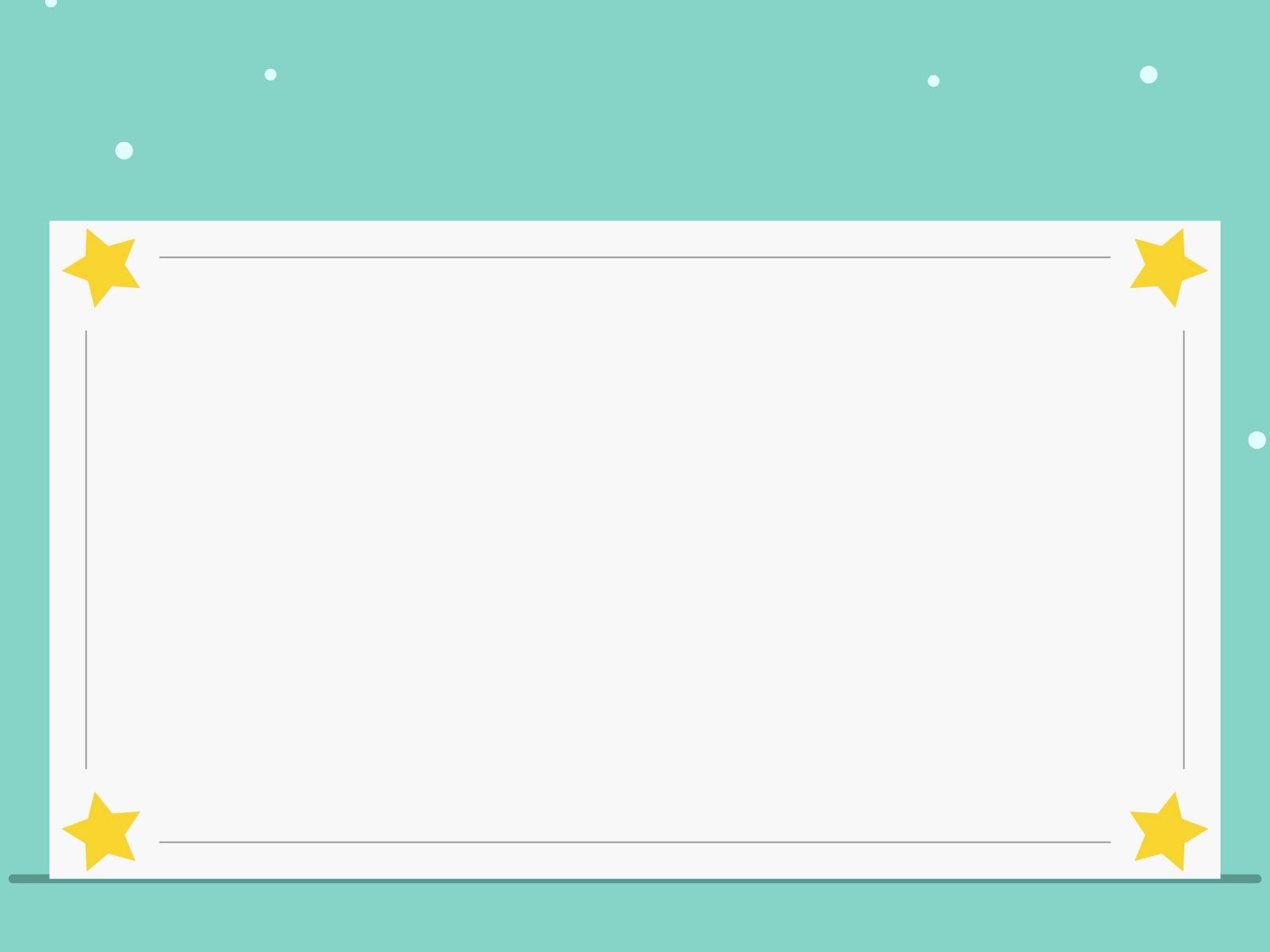 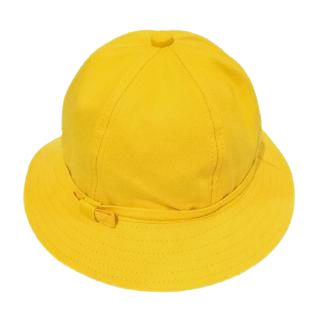 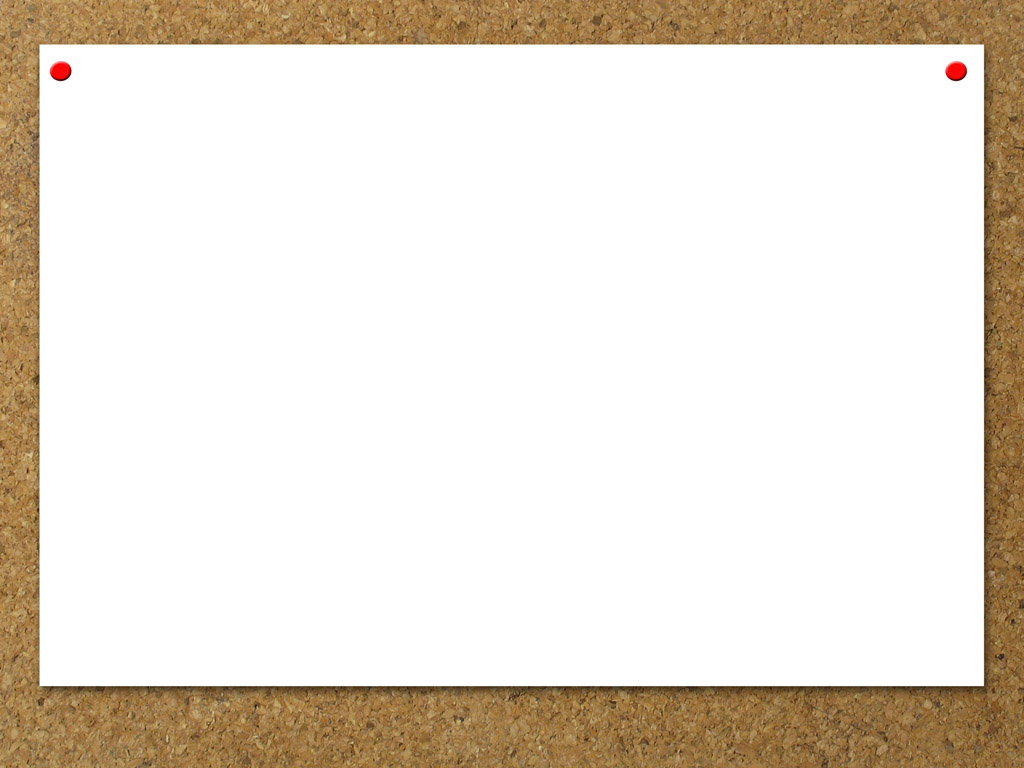 Các con hãy nhìn xem mũi tên chỉ vào cái áo màu gì?
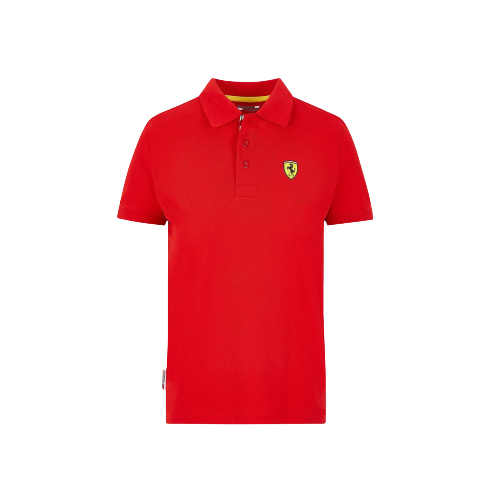 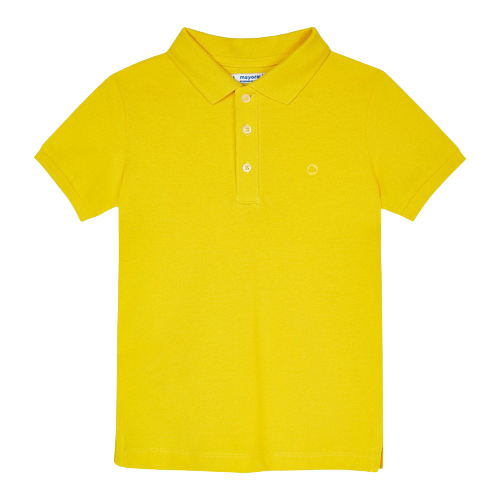 Màu Đỏ
Màu Vàng
Bé nhìn xem màu nào biến mất
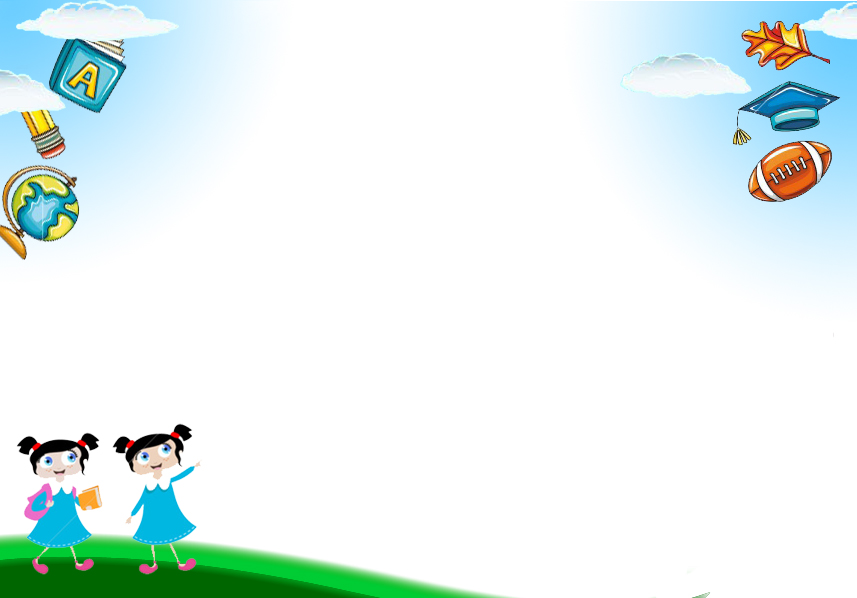 Trong nhà bạn búp bê còn rất nhiều đồ dùng màu vàng nữa đấy các con cùng quan sát xem những đồ dùng gì của bạn có màu vàng nữa nhé!
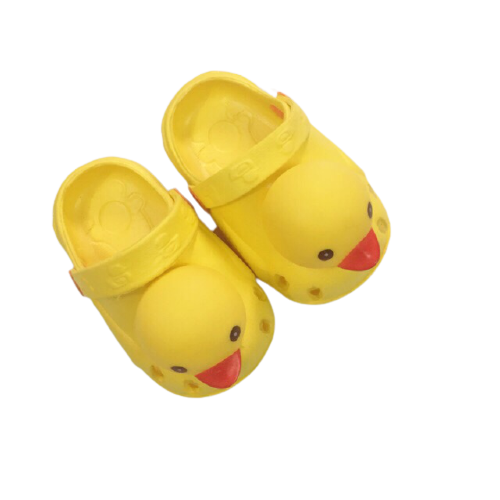 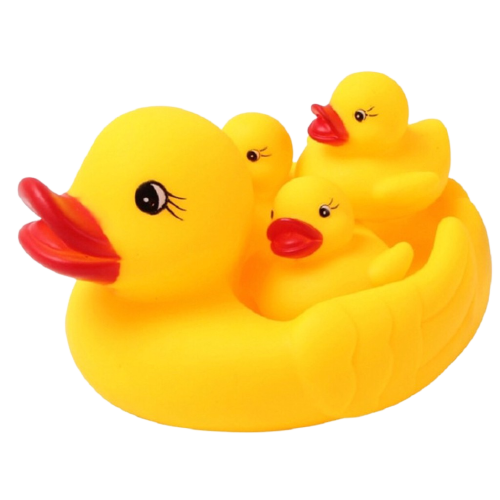 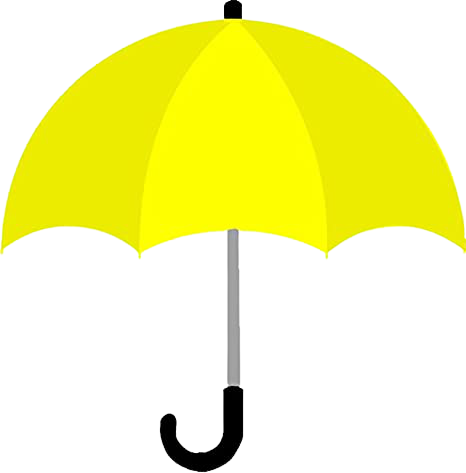 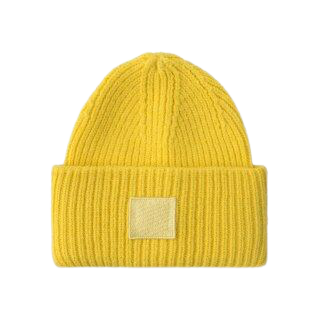 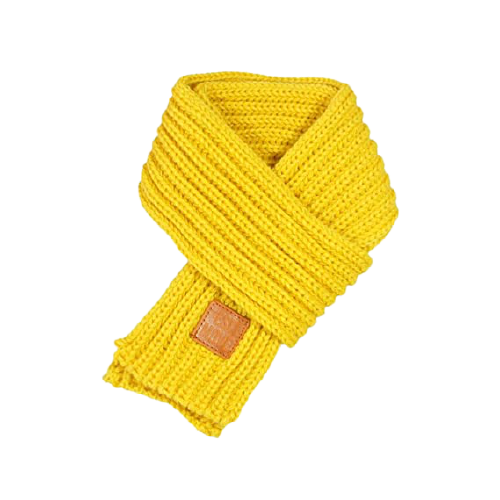 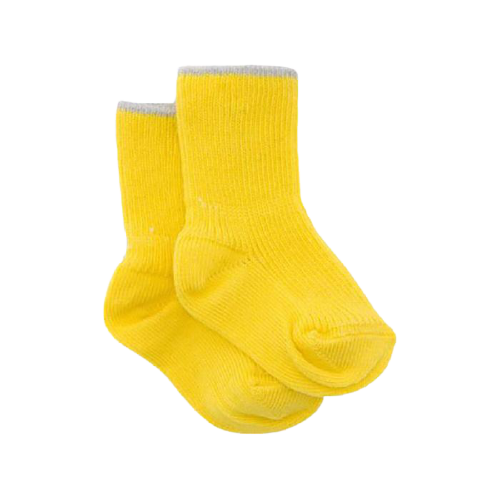 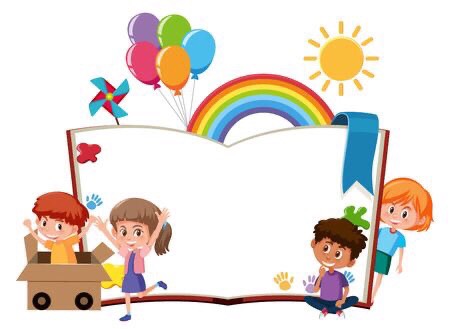 Hẹn gặp lại các con vào 
buổi học tiếp theo